Sharing our Gardening Knowledgewith the Future Generation
At La Vernia Primary
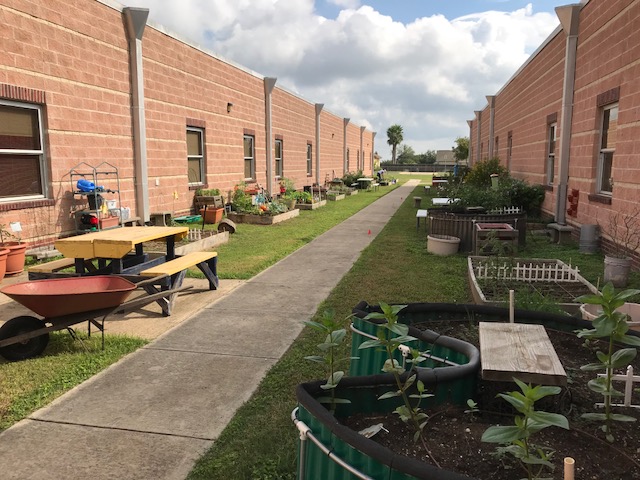 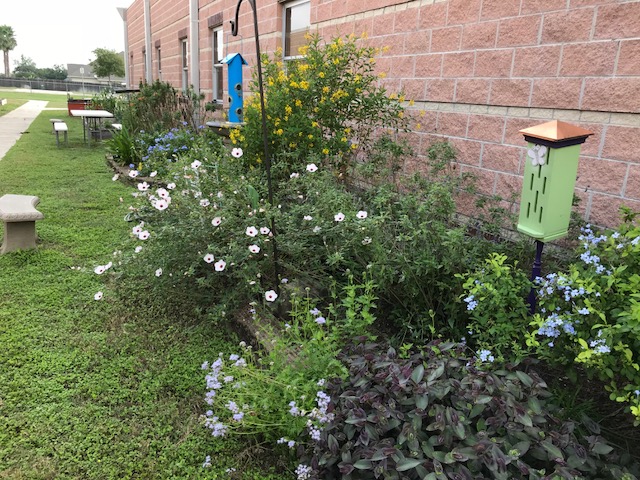 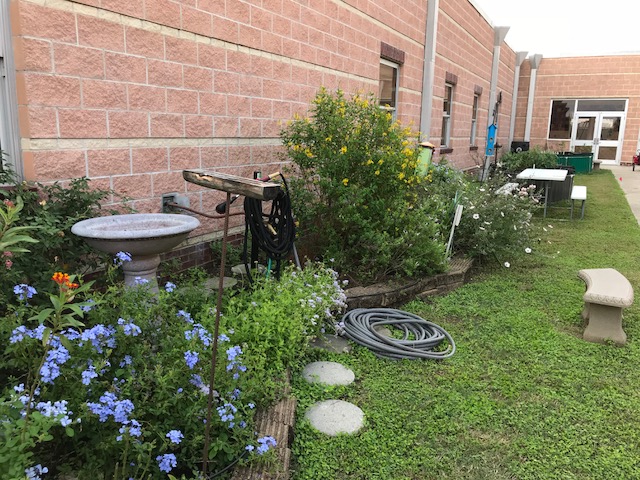 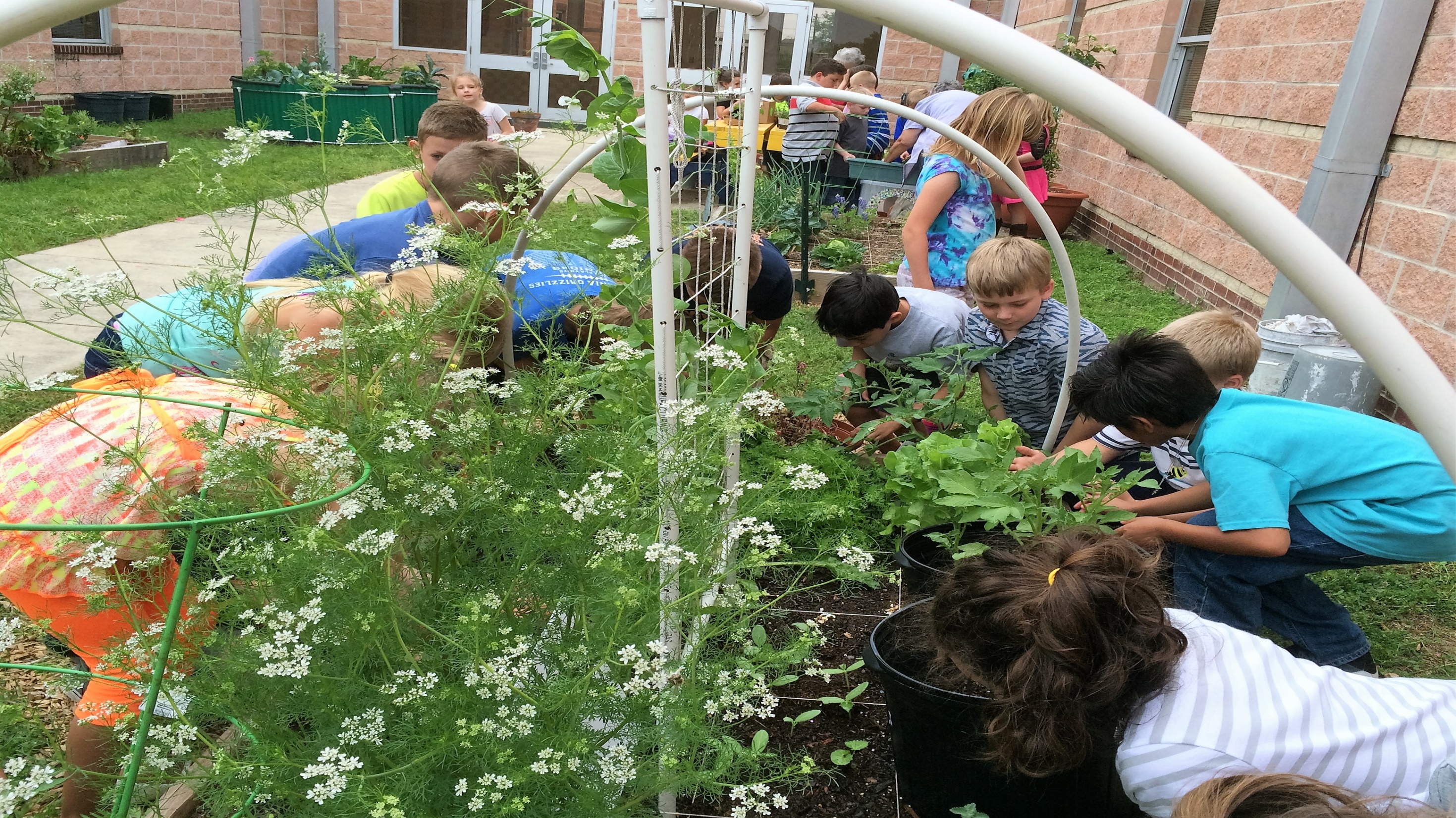 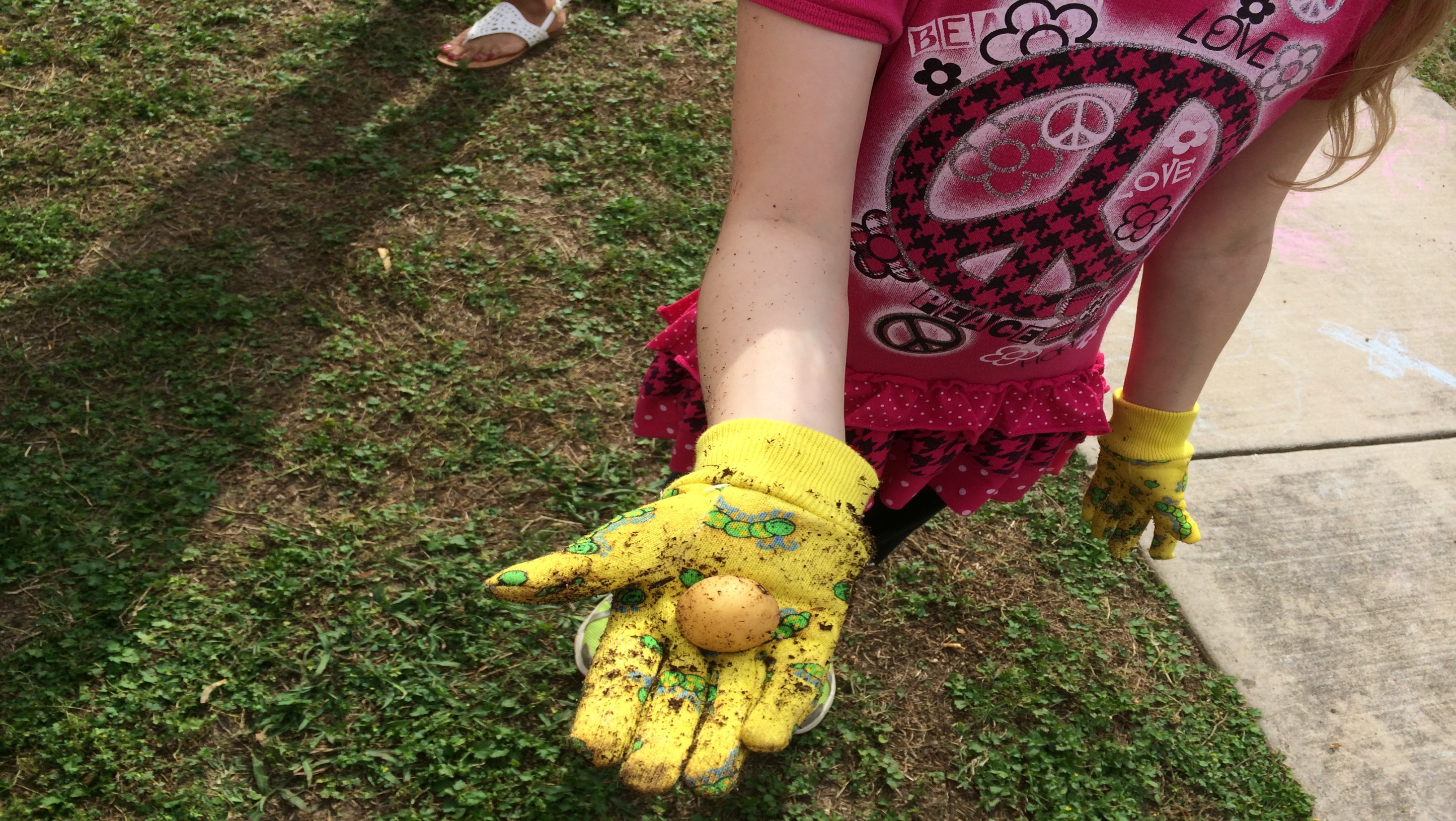 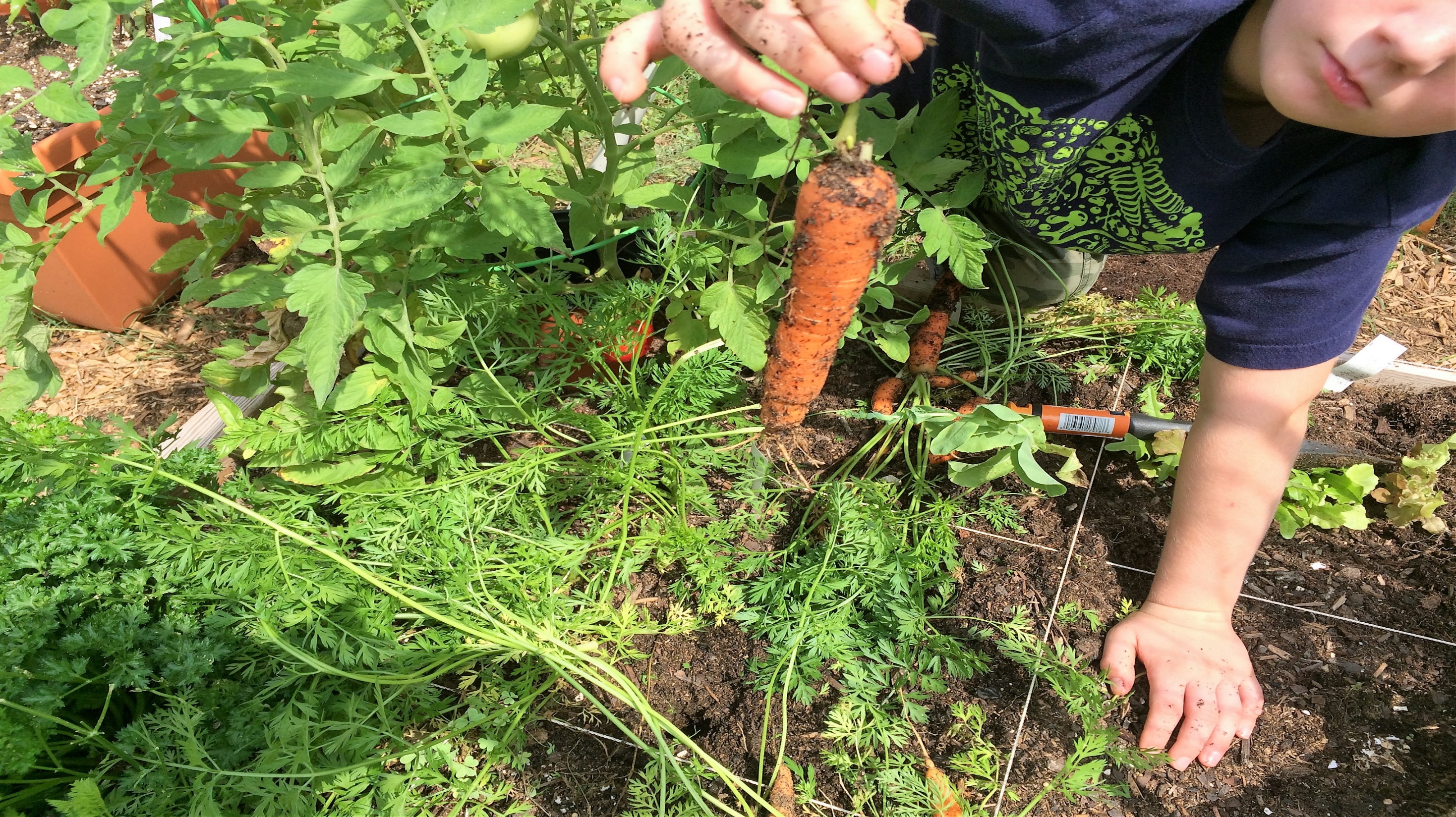 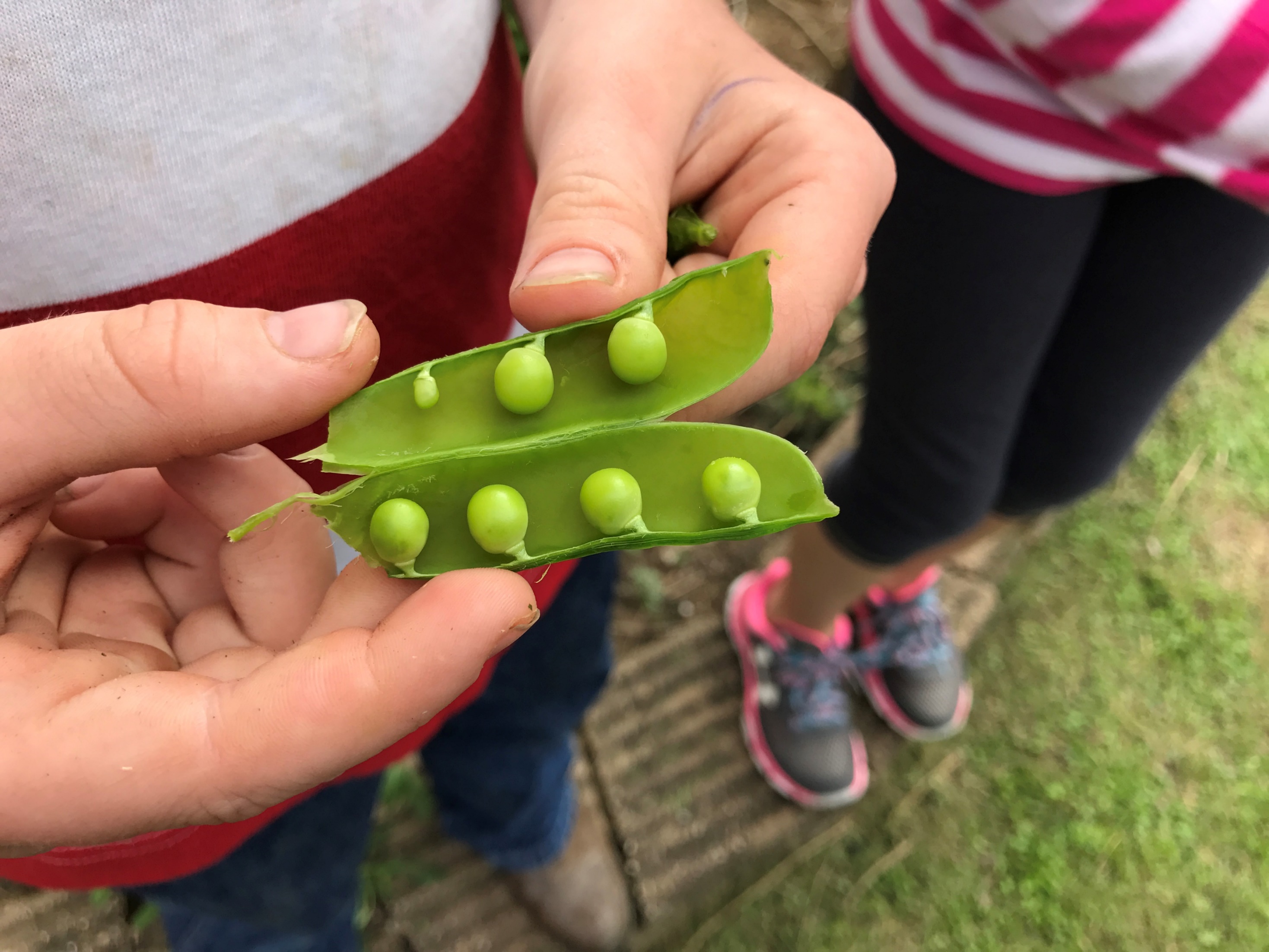 Discovery
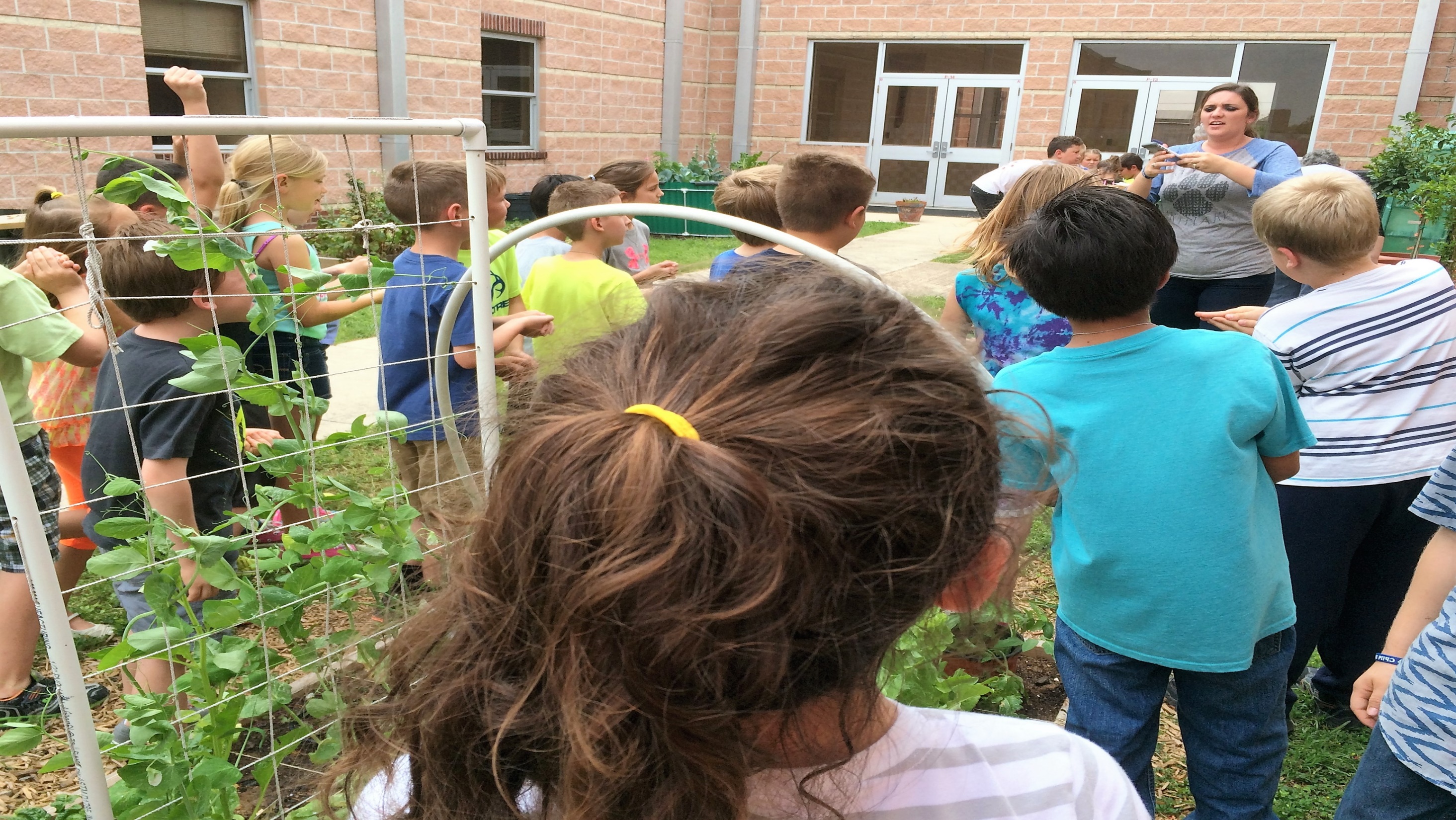 Lady Bug Release
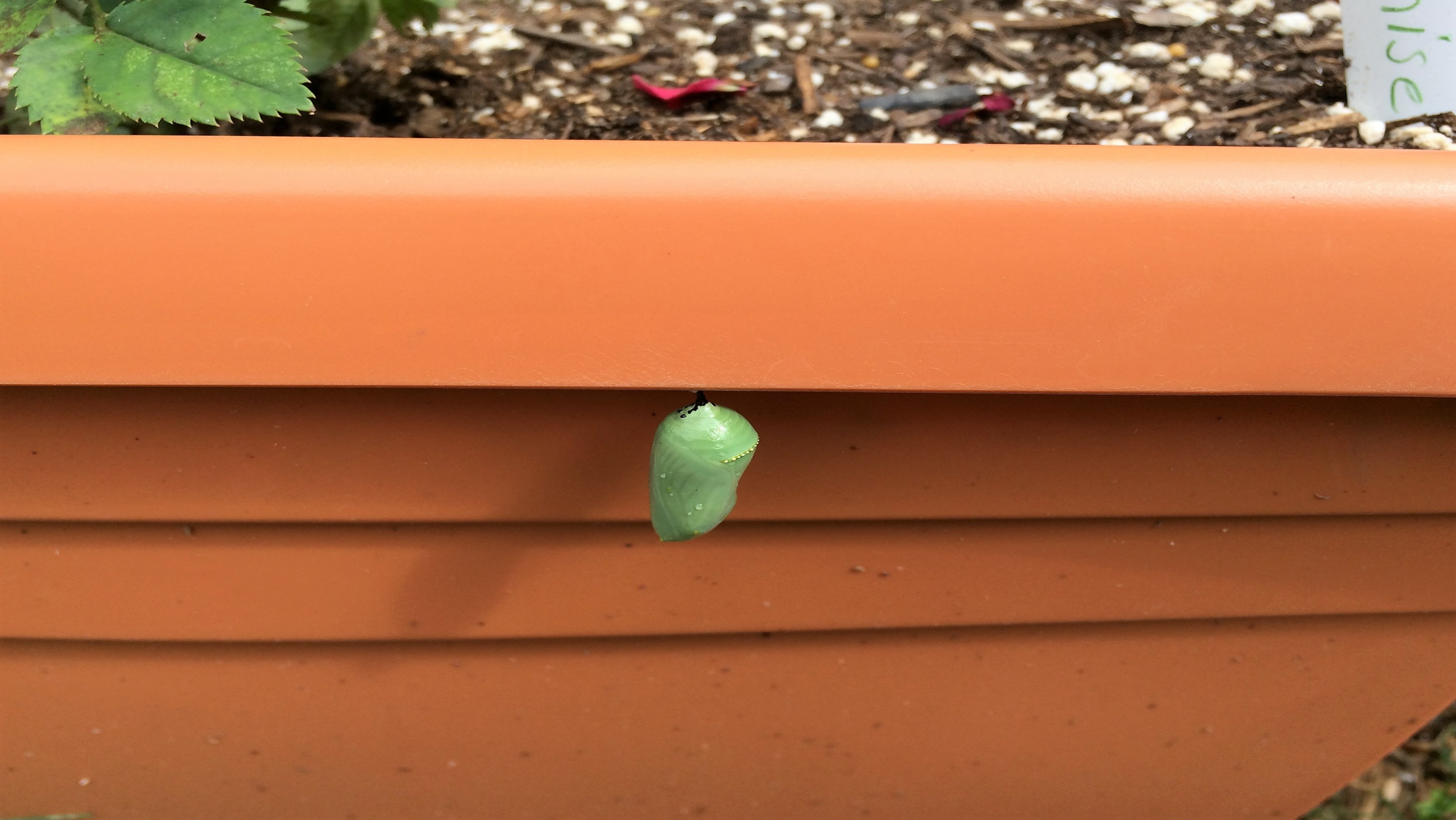 Monarch Chrysalis in the Garden
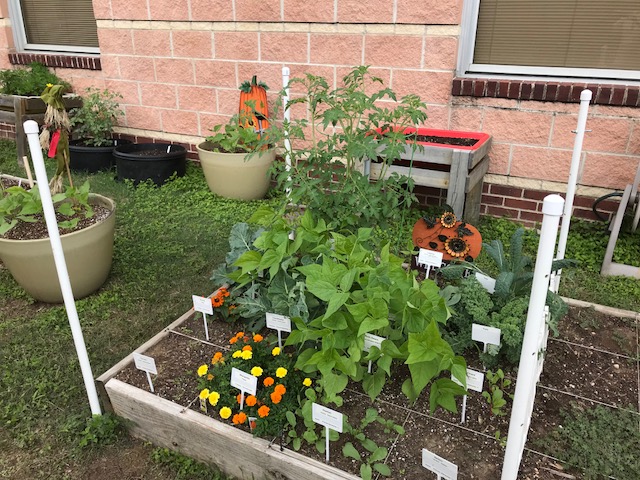 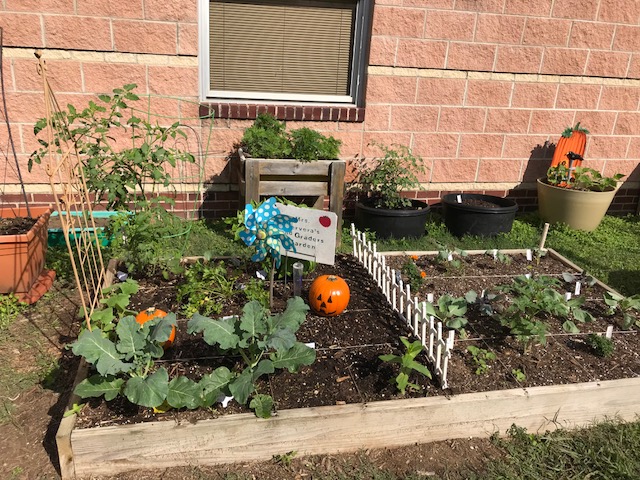 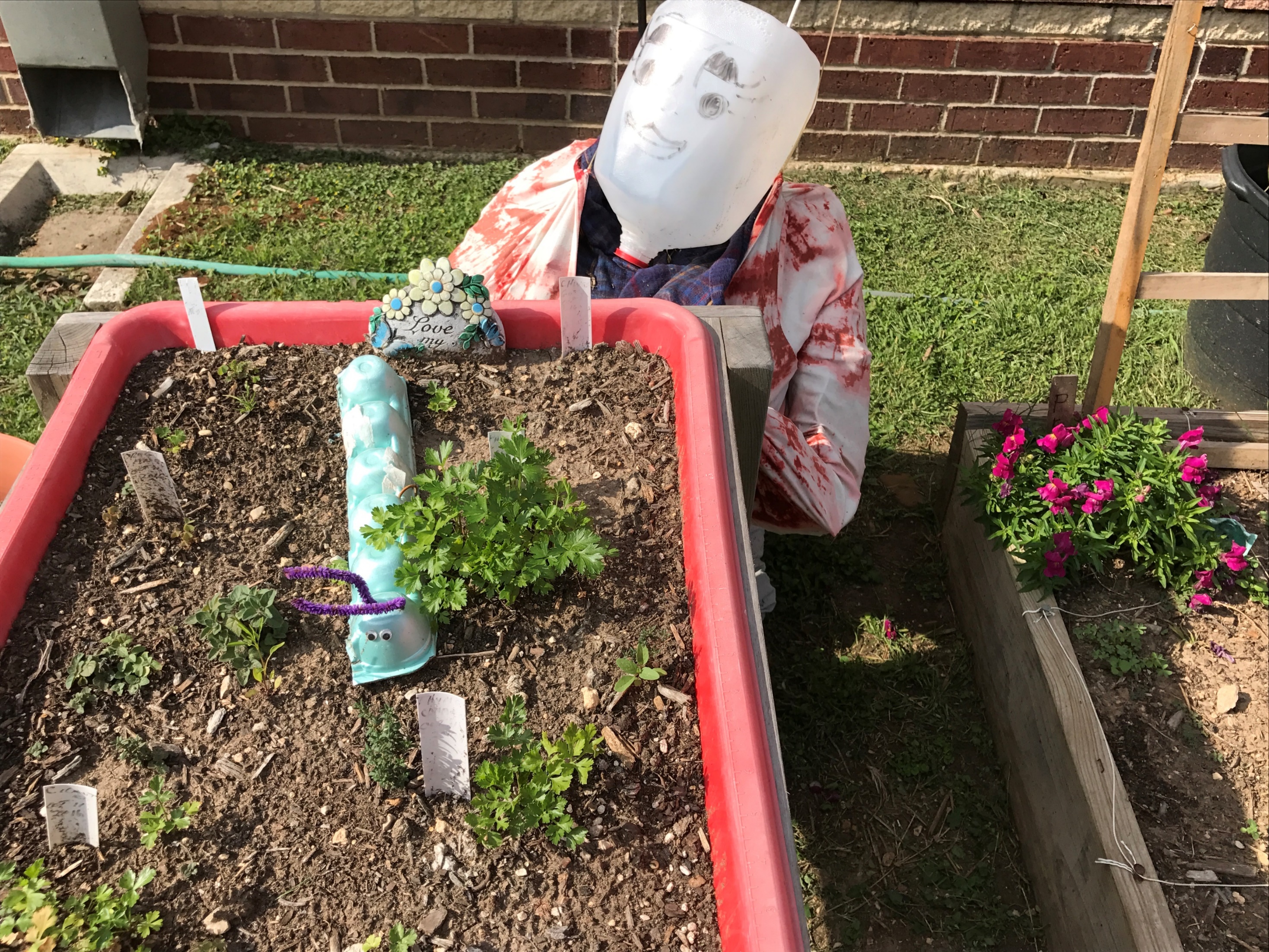 [Speaker Notes: Creativity]
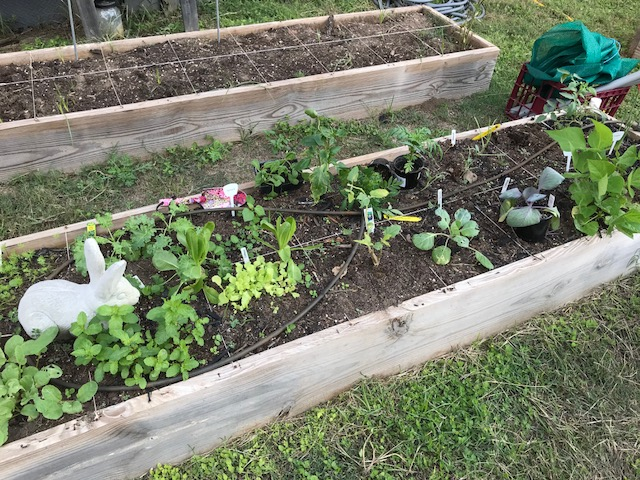 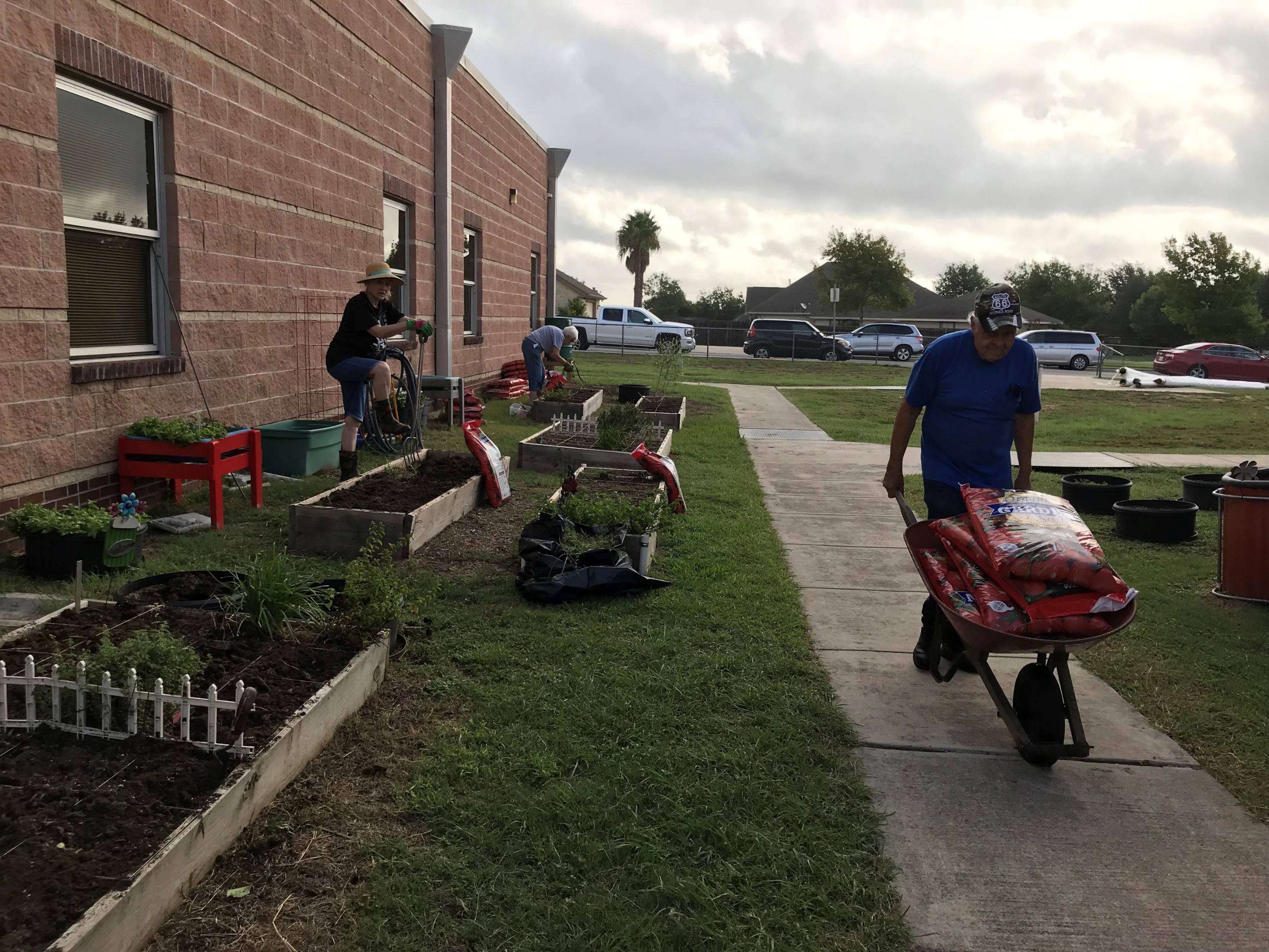 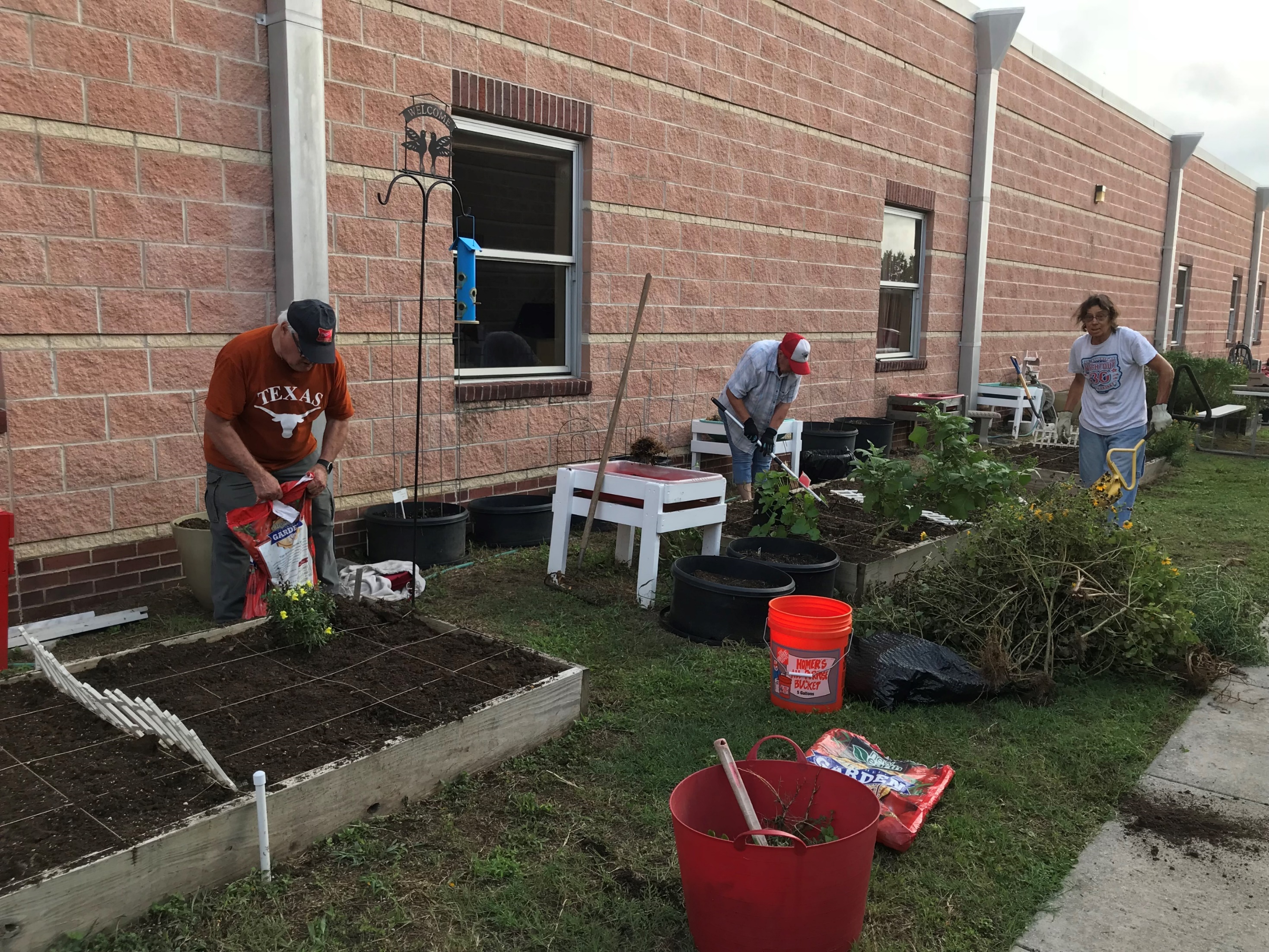 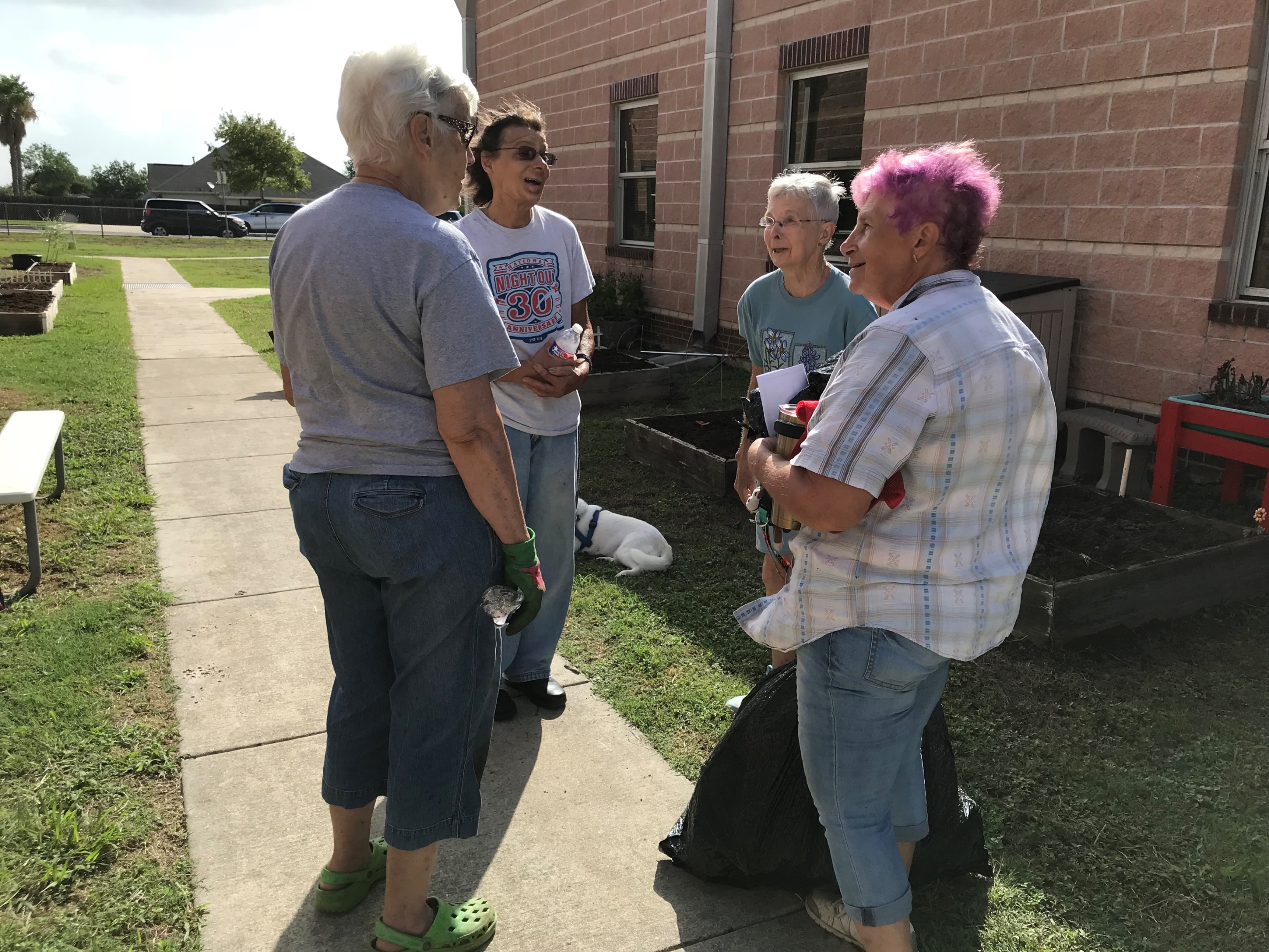 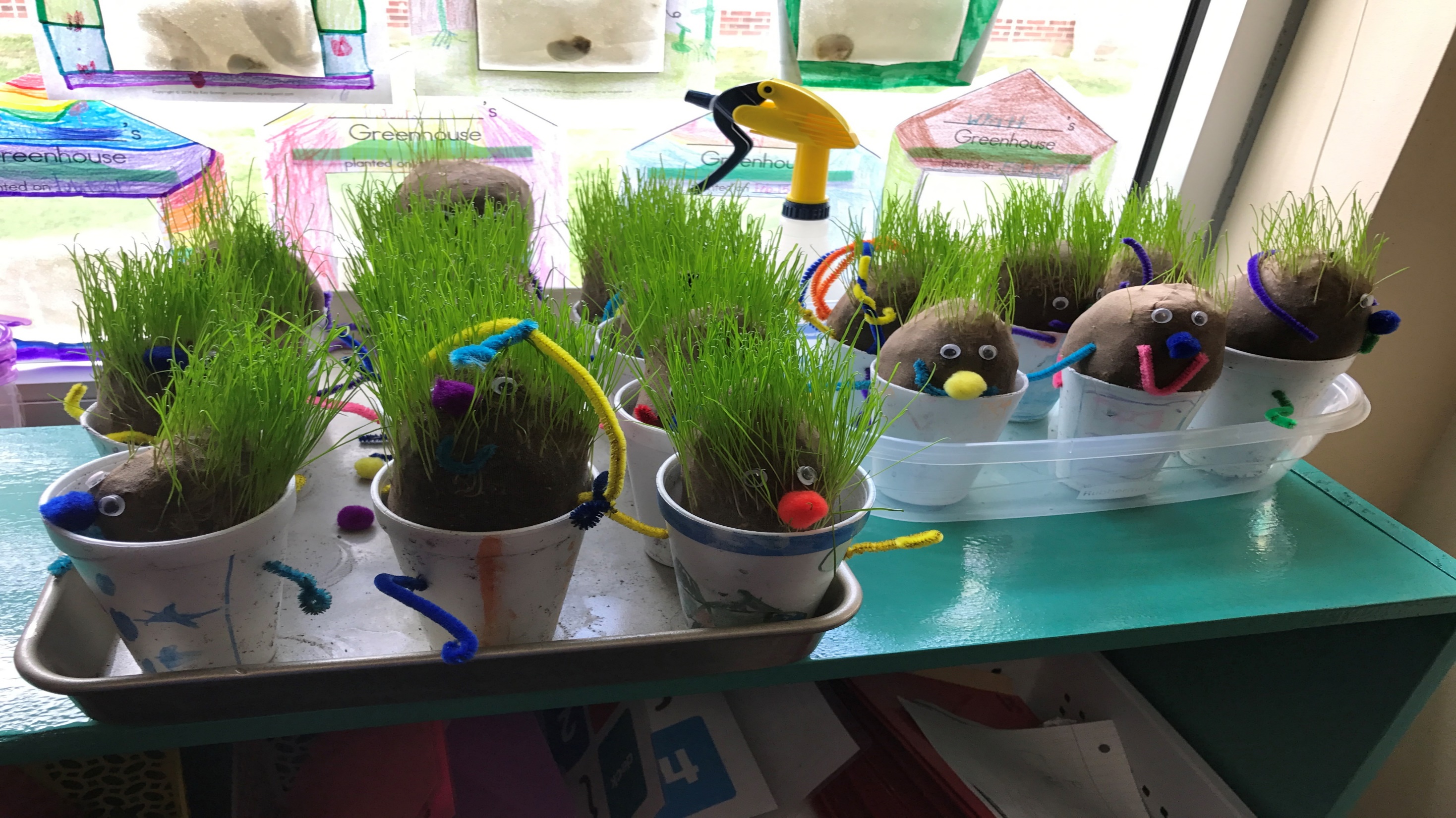 Inside Gardening Projects Too!
Inside
Come join us at La Vernia Primary
It will change your life.
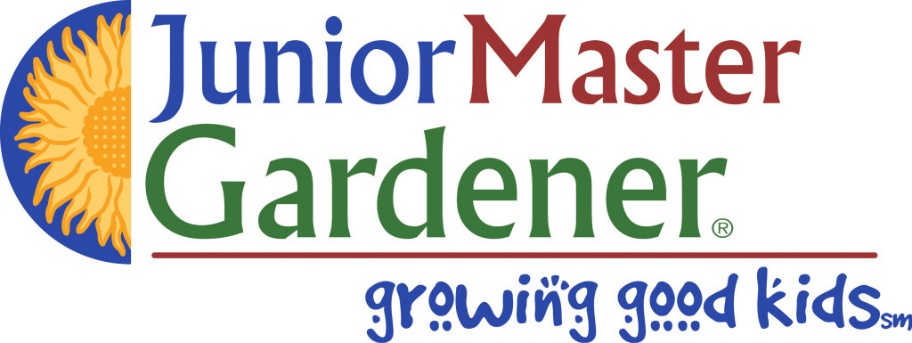 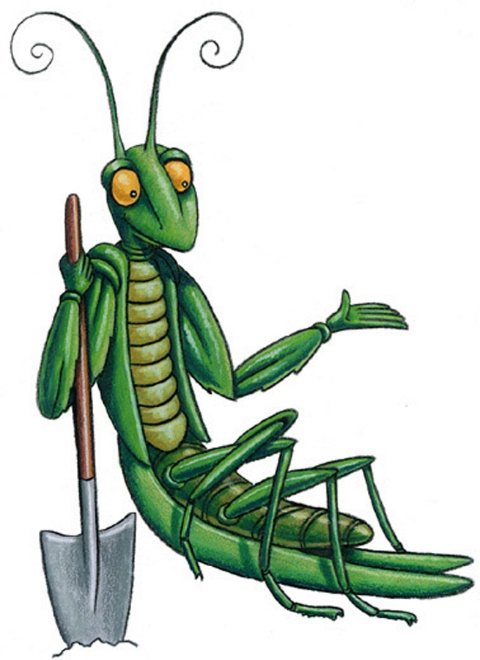 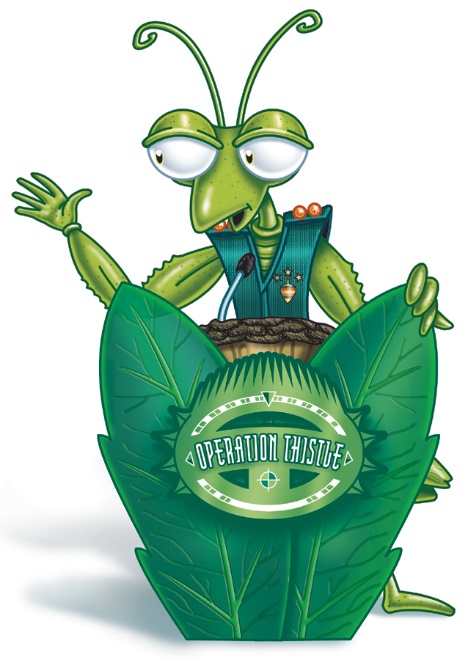 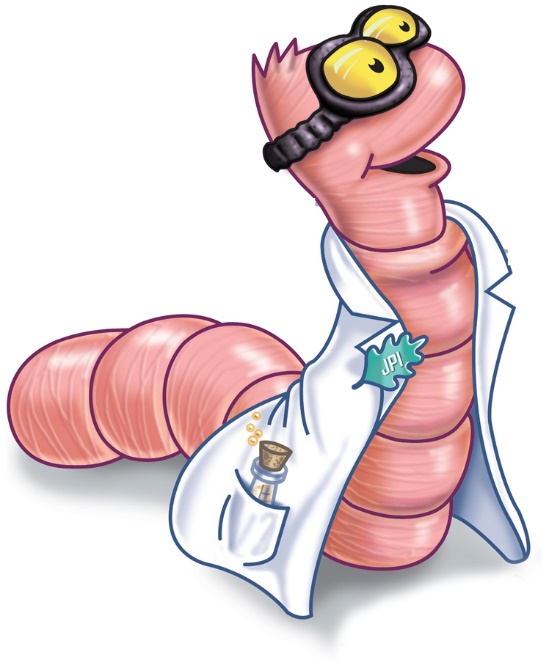